Сказка – шумелка«Музыка весны»
Автор: 
Астраханцева Ольга Юрьевна,
музыкальный руководитель 
МАДОУ № 15 «Мальвина» 
г. Балаково Саратовской обл.
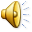 По земле шла весна. Она шагала осторожно, тихо, не торопясь…( металлофон)
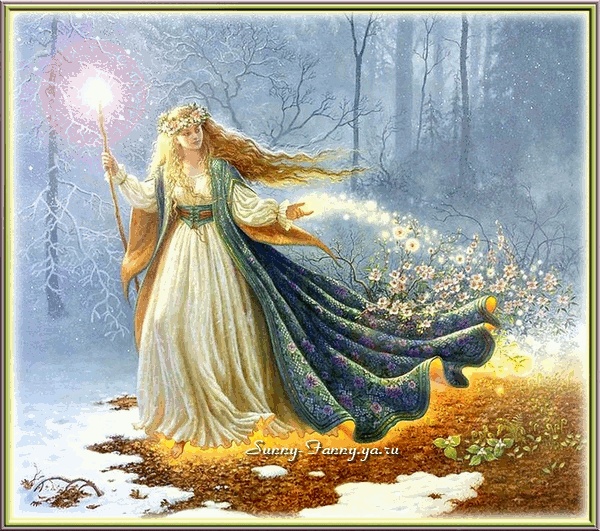 Там, где ступала нога весны, начинала звенеть капель.( треугольники)
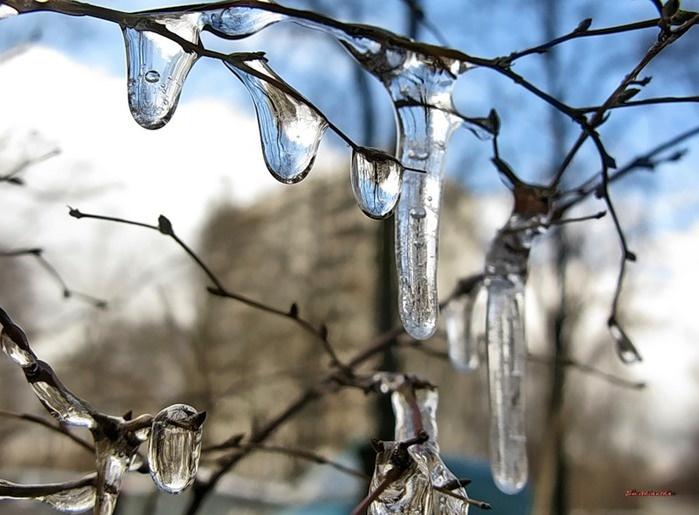 Несмело показали из-под снега свои головки прекрасные подснежники.( цитра)
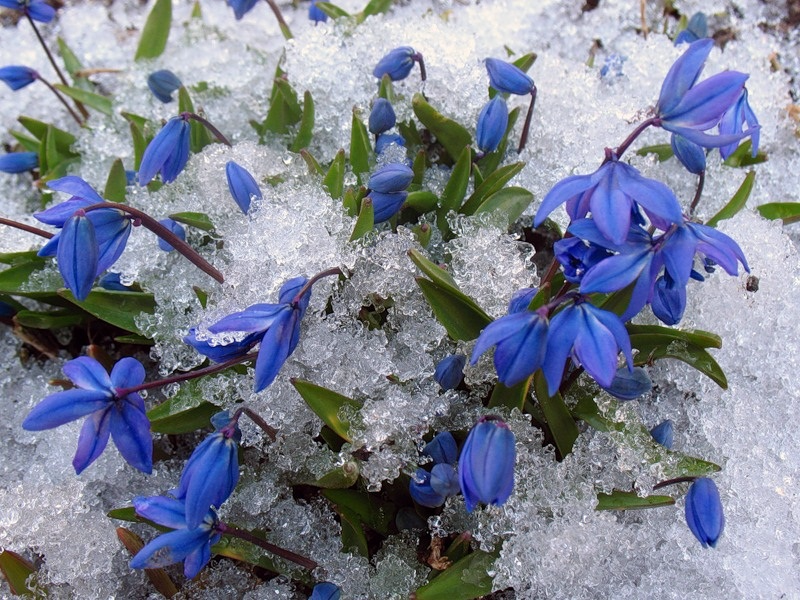 В лесу, радуясь теплу, весело застучали дятлы.( палочки)
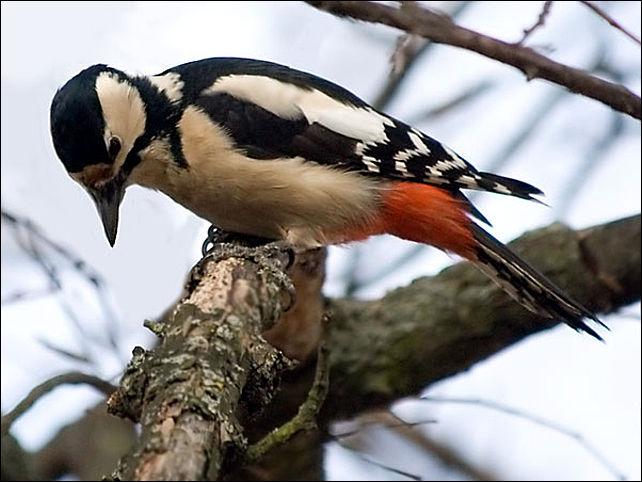 Синички  начали петь свои звонкие песенки.( свистульки)
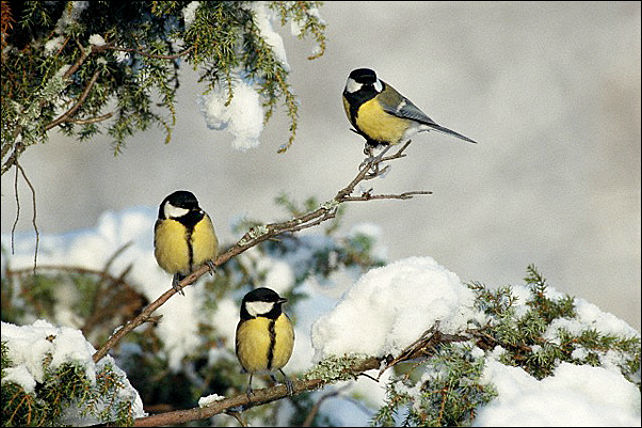 Все звуки сложились в оркестр, и Весна радостно закружилась под музыку замечательного весеннего вальса!( все инструменты)
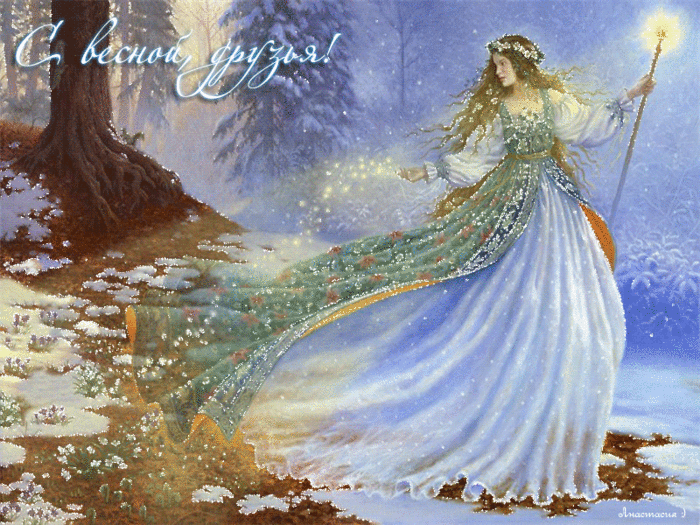 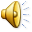